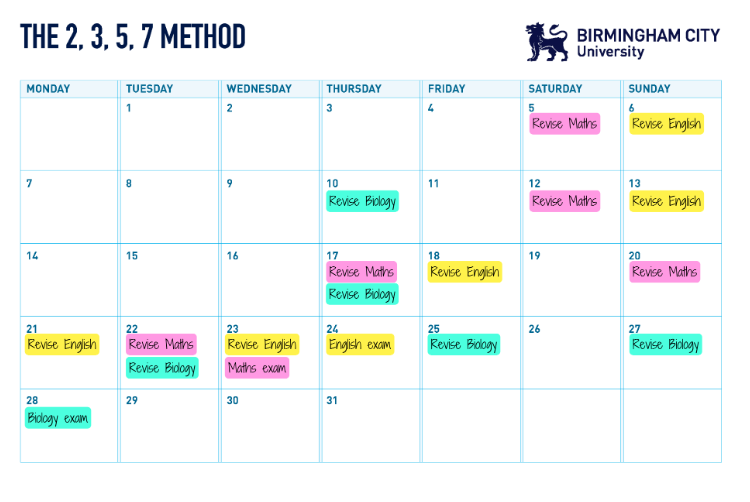 Revision Timetable
6.
Spaced Retrieval Method + 2,3,5,7 method
I have done the core subject exams for you. Add your option subjects.
Write the exam date onto your revision timetable.
Add a revision session for that exam the day before.
Add a revision session 2 days before that.
Add a revision session 3 days before that one.
Add a revision session 5 days before that one.
Then add a revision session every 7 days after that. 
Repeat this for every exam.
Ext: If you know which topics appear in each exam, or you know the topics that you struggle with, you can add these to the timetable too.
5.
2.
4.
3.
.
1.
Remember you don’t need to be spending hours each day revising. This is just a guide. 
If there are lots of subjects on one day, you can move it to the day before or day after to spread it out. 
Breaking it up into 20 – 30-minute sessions per subject that day is enough. 
This is flexible and personal to you, add in time to relax, play sport, attend clubs etc.
Revision and Exam Timetable
Spaced retrieval
E – Exam
R - Revision
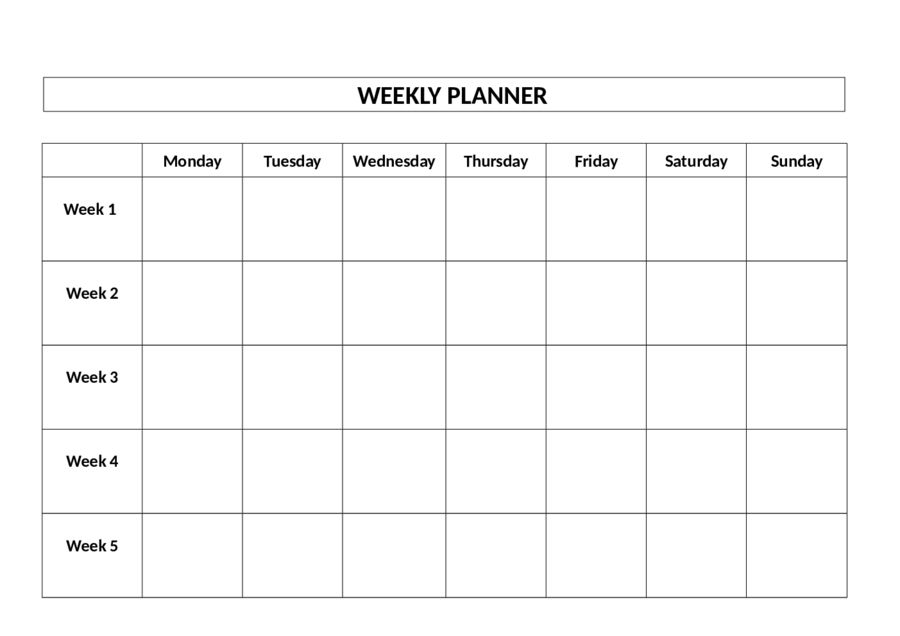 2
4
31
1
3
5
6
R – Eng Lang P1
R – Chemistry P2
R – Maths P1
R – Physics P1
R – Eng Lang P2
R – Biology P1
R – Eng Lit P2
R - Maths P2
R – Maths P3
R – Eng Lit P1
R- Physics P2
R – Chemistry P1
R – Biology P2
31st March
9
10
8
12
7
11
13
R – Eng Lang P2
R – Eng Lit P1
R- Physics P2
R – Chemistry P1
R – Biology P2
R – Eng Lang P1
R – Chemistry P2
R – Biology P1
R – Eng Lit P2
R - Maths P2
R – Maths P3
R – Maths P1
R – Physics P1
7th April
EASTER
19
20
15
18
16
17
14
R - Maths P2
R – Maths P3
R – Eng Lang P1
R – Chemistry P2
R – Maths P1
R – Physics P1
R – Biology P1
R – Eng Lit P2
R – Eng Lit P1
R- Physics P2
R – Chemistry P1
R – Biology P2
R – Eng Lang P2
14th AprilEASTER
21
22
23
27
26
25
24
R - Maths P2
R – Maths P3
R – Eng Lang P2
R – Eng Lang P1
R – Chemistry P2
R – Biology P1
R – Eng Lit P2
R – Maths P1
R – Physics P1
R – Eng Lit P1
R- Physics P2
R – Chemistry P1
R – Biology P2
21st April
Revision and Exam Timetable
Spaced retrieval
E – Exam
R - Revision
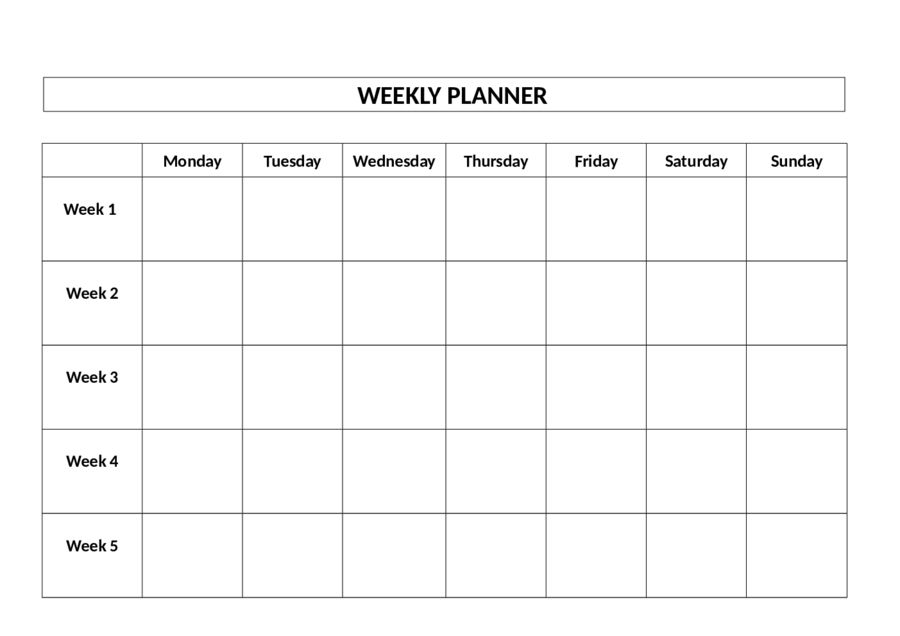 30
2
28
29
1
3
4
R – Eng Lang P1
R – Chemistry P2
R – Maths P1
R – Physics P1
R – Eng Lang P2
R - Maths P2
R – Maths P3
R – Biology P1
R – Eng Lit P2
R – Eng Lit P1
R- Physics P2
R – Chemistry P1
R – Biology P2
28th April
7
8
6
10
5
9
11
R – Eng Lit P1
R – Biology P1
R – Eng Lang P2
R – Eng Lang P1
R – Chemistry P2
R – Eng Lit P1
R – Physics P1
R – Eng Lit P1
R – Maths P1
R – Eng Lit P2
R - Physics P2
R – Chemistry P1
R – Biology P2
R – Biology P1
R - Maths P2
R – Maths P3
5th May
17
18
13
16
14
15
12
E – Maths P1
R - Physics P2
R – Biology P2
R – Eng Lit P2
R – Eng Lang P1
R - Maths P2
R – Maths P3
R – Maths P1
R – Eng Lit P2
R – Eng Lang P2
R – Chemistry P1
R – Physics P1
E – Eng Lit P1
R- Biology P1
R – Maths P1
R – Eng Lang P1
R – Chemistry P2
E – Biology P1
R – Chemistry P1
R – Chemistry P1
12th May
20
19
21
25
24
22
23
E – Physics P1
R – Physics P2
R – Eng Lang P1
R – Biology P2
R - Maths P2
R – Maths P3
R – Physics P1
R – Eng Lang P2
E – Eng Lang P1
E – Chemistry P1
R –Eng Lit P2
R – Physics P1
R – Chemistry P2
E – Eng Lit P2
R – Eng Lang P1
19th May
Revision and Exam Timetable
Spaced retrieval
E – Exam
R - Revision
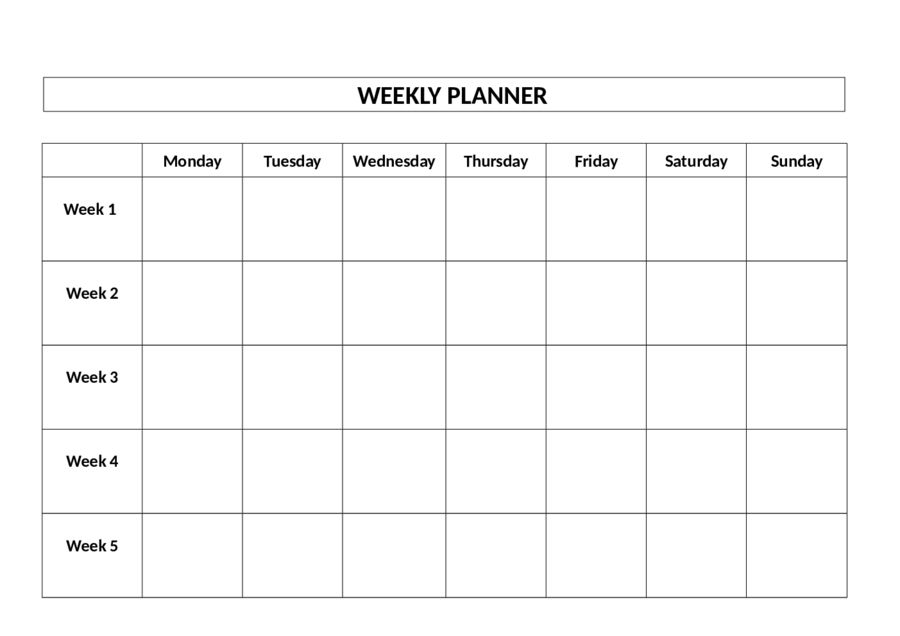 28
30
26
27
29
31
1
R – Physics P2
R - Maths P2
R – Biology P2
R - Maths P2
R – Eng Lang P2
R – Chemistry P2
R – Eng Lang P2
R – Maths P3
26th May
HALF TERM
4
5
3
7
2
6
8
R – Physics 
R – Eng Lang P2
R – Maths P3
E - Maths P2
R - Maths P2
R – Eng Lang P2
R – Biology P2
R – Chemistry P2
R – Chemistry P2
E – Eng Lang P2
R – Biology P2
R – Biology P2
R – Maths P3
2nd June
14
15
10
13
11
12
9
R – Physics P2
E – Chemistry P2
R – Physics P2
R – Maths P3
R – Chemistry P2
R – Chemistry P2
E – Biology P2
E – Maths P3
9th June
17
16
18
22
21
19
20
E – Physics P2
16th June